Freiheit wagen!Landsmannschaft Thuringia im CCDie Präsidierende 2023/2024
L! Thuringia Berlin im CC
Präsidialjahr 2023/2024
1
Thuringia
Was seit Juli 2021 geschah
Inhaltliche Zielsetzungen
Konkrete Zielsetzung
Die designierten Sprecher
Präsidialjahrsausschuß
Die Thüringerschar
Die Pflichtaufgaben
Kosten
L! Thuringia Berlin im CC
Präsidialjahr 2023/2024
2
Was seit Juli 2021 geschah
Regelmäßige Treffen des Präsidialjahrsausschußes

Aufforderung an alle BbrBbr zur Teilnahme an den Pfingstkongreßen    in Coburg und für Vorschläge zum Präsidialmotto

Koordinierung der anfallenden Aufgaben

Arbeitsreffen mit e.v. L! Brandenburg und e.v. T! Berlin
L! Thuringia Berlin im CC
Präsidialjahr 2023/2024
3
Was seit Juli 2021 geschah
Vorbereitung der Aktivitas durch Rhetorik-Seminar

Abfrage Stiftungsfestpatenschaften

Beschlußfassung des CC zur Durchführung des Pfingstkongreßes 2022 in Coburg

Beschlußfassung der Aktivitas über das Präsidialmotto und die designierten Sprecher u. lb. Thuringia
L! Thuringia Berlin im CC
Präsidialjahr 2023/2024
4
Inhaltliche Zielsetzungen
Aktuelle Freiheitseinschränkungen
Themenfreiheit in der Universitätslehre
Private Einschränkungen durch Pandemie-Bestimmungen 
Vermittlung von Elementen, freiheitlich konservativen Denkens

Darstellung von Angriffen auf Freiheiten in Kritik und Rechtfertigung
L! Thuringia Berlin im CC
Präsidialjahr 2023/2024
5
Freiheit Wagen – Aber Wie?
Bundesintern
Neuschaffung von Diskursräumen zu kontroversen, freiheitlichen Themen
Widerbelebung der Dahlemer Gespräche

Verbandsintern
Themenaufgriff in Gastreden, Präsidialbriefen (CC-Blätter)
Symposien auf der Greifensteintagung

Über den Verband hinaus
Festreden sowie Totenrede in Coburg (Thematisierung in Coburger Tagespresse)
L! Thuringia Berlin im CC
Präsidialjahr 2023/2024
6
Die Sprecher
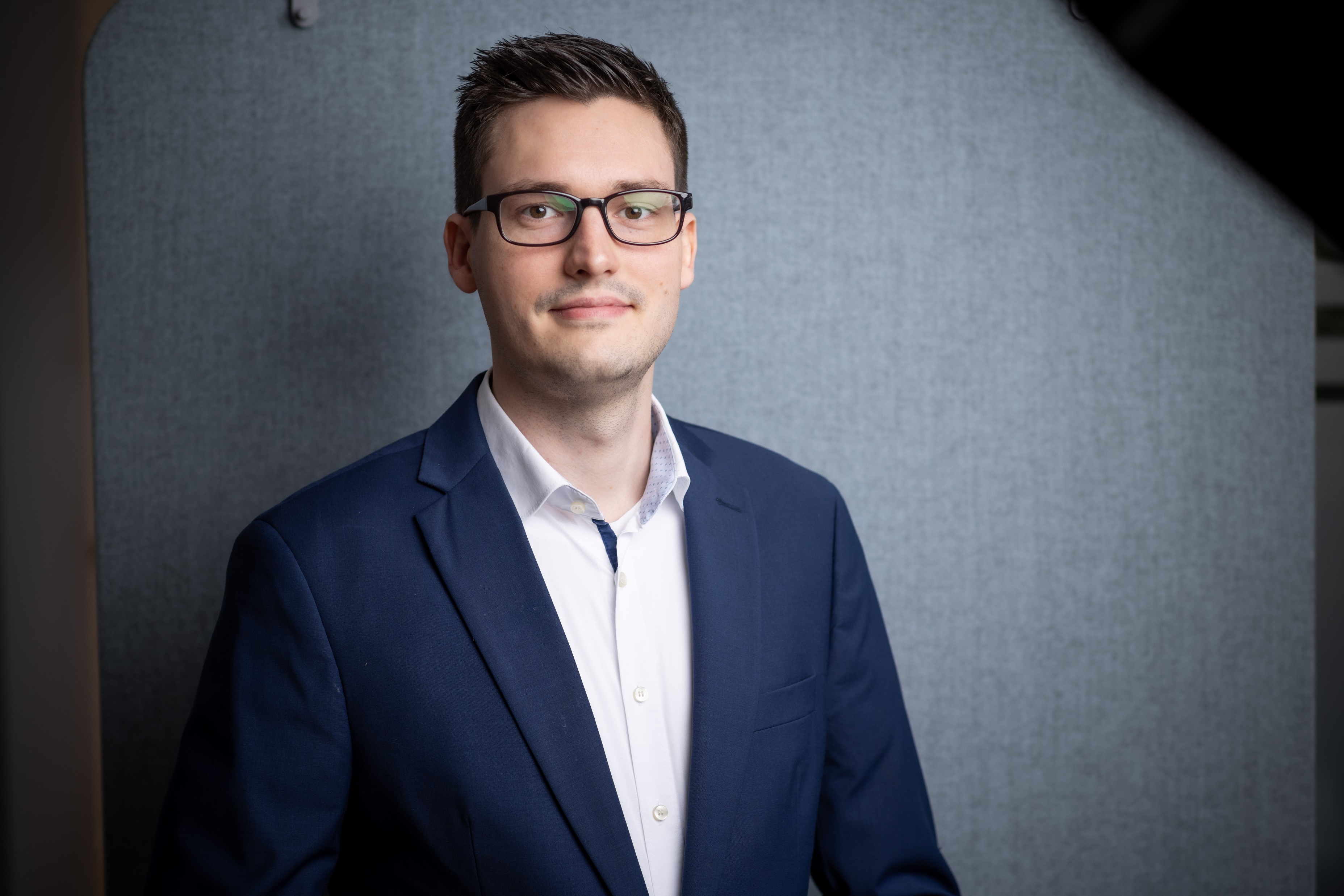 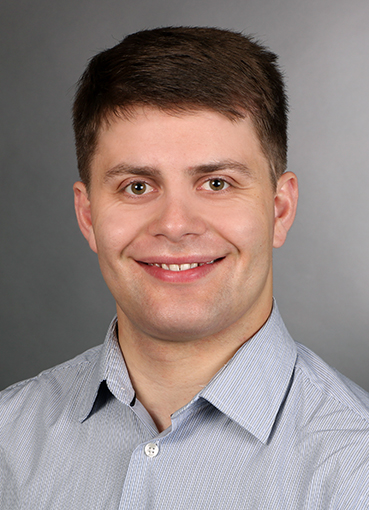 L! Thuringia Berlin im CC
Präsidialjahr 2023/2024
7
Präsidialjahrsausschuss
Aufgaben bis zur Übernahme des Präsidiums
Organisation der Kernaufgaben für das Präsidialjahr (Benennung der Organisationsverantwortlichen und zentralen Redner)

Entlastung der Aktivitas und des Vorstands durch AHAH
Detailplanungen
Aufgabenverteilung
L! Thuringia Berlin im CC
Präsidialjahr 2023/2024
8
Verpflichtende Veranstaltungen       und Aufgaben
3 x Pfingstkongreß in Coburg

3 x Greifensteintagung in Bad Blankenburg
2023: Chargieren, Ordner, Tagungsbüro, Referent Hochschulgespräch, Rede Kommers, Totengedenken

4 x Übergabecommers
30.07.2022 in Berlin!
L! Thuringia Berlin im CC
Präsidialjahr 2023/2024
9
Verpflichtende Veranstaltungen   und Aufgaben
Teilnahme an den Präsidiumssitzungen

Besuch bei den Jahrestagungen anderer Dachverbände (DS, DB, KSCV, WSC)

Chargieren bei runden Stiftungsfesten
L! Thuringia Berlin im CC
Präsidialjahr 2023/2024
10
Die Thüringerschar
Bundesbestand (Stand April 2022: 2 aFaF, 5 aBaB, 9 iaBiaB, 85 AHAH; 4 CKCK)

Teilnahme an den Pfingstkongreßen 2023, 2024 und 2025
Größtmögliche Teilnahme der gesamten Thüringerfamilie
Übernahme organisatorsicher Pflichtaufgaben (Festcommers, Ordnungsdienste, etc.)

Teilnahme an den Greifensteintagungen in Bad Blankenburg
L! Thuringia Berlin im CC
Präsidialjahr 2023/2024
11
Die Thüringerschar
Teilnahme an den Übergabekommersen 2022, 2023 und 2024
Vertreterabordnungen bei allen CC-Stiftungsfesten 
E-Mail AH Hein v. 6.1.2022
Unterstützung der ortsanwesenden Aktivitas
Unbedingtes Vermeiden eines „Aufreibens“
Dauerhafte Intensivierung der Kontaktkeile
„Söhne zu Thüringern machen“
L! Thuringia Berlin im CC
Präsidialjahr 2023/2024
12
Einnahmen und Ausgaben
Ausgaben
Einnahmen
Coburg
Präsidialgeschenke
Couleur (Chargenwichs, Fahne, etc.)
Werbung
Farbengeschenke (Damen, Krüge, etc.)
Reisekosten
Zuschuß des CC
Spenden?
Umlage?
L! Thuringia Berlin im CC
Präsidialjahr 2023/2024
13